RESA DI UNA REAZIONE CHIMICA 
ver. 04.11.20
IN MOLTE OPERAZIONI CHIMICHE E SOPRATTUTTO QUANDO SI ESEGUONO 
SINTESI, PURIFICAZIONI, TRAVASI, PESATE,
ESTRAZIONI, FILTRAZIONI, PRECIPITAZIONI, CENTRIFUGAZIONI, DECANTAZIONI,…  

È  INEVITABILE OTTENERE UNA QUANTITÀ DI PRODOTTI INFERIORE A QUELLA TEORICA!!!
MOTIVI
1) ESPRESSAMENTE DI NATURA CHIMICA. 
a) equilibrio non totalmente spostato a destra; (Le Chatelier)
b) alla reazione principale sono accoppiate reazioni parallele o consecutive parassite che forniscono prodotti diversi da quello voluto.
A + B	 	C 	principale
A + B 	 	D 	parallela
C 		E 	consecutiva
A + C 	 	F	consecutiva father-son
Come esempio di meccanismo complesso a più stadi viene riportata la sintesi dell’acido benzoico C6H5COOH per ossidazione di alcol benzilico C6H5CH2OH: esp. n° 2  
(nota le reazioni sono tutte da bilanciare)
C6H5CH2OH + MnO4  + H+  	        C6H5COOH + Mn2+ + H2O
che procede con un meccanismo complesso in 3 stadi
C6H5CH2OH + MnO4  + H+  	        C6H5CHO + MnO2 + H2O
C6H5CH2OH + MnO2  + H+ 	        C6H5CHO + Mn2+ + H2O
C6H5CHO + MnO4  + H+ 	        C6H5COOH + MnO2 + H2O
2) LEGATI ALLE OPERAZIONI PRATICHE CHE SI ESEGUONO.si perde sempre un po’ di prodotto nelle manipolazioni:
- non si ricupera totalmente un prodotto dalle pareti dei recipienti o dagli imbuti
- ricristallizzando un prodotto se ne perde una parte perché esso è un po’ solubile anche nel solvente freddo
filtrando una soluzione un po’ di soluto precipita nei pori della carta da filtro oppure passa oltre la carta
- del soluto resta assorbito sui boiling chip o sulle bacchette
- si spande del soluto pesandolo
- se si fa un’estrazione con un solvente organico immiscibile con acqua da una soluzione acquosa, una parte del soluto resta nella soluzione originale
Soprattutto dopo una sintesi o una purificazione è sempre necessario valutare la resa di una operazione chimica
quantità in g o in mol
resa % = resa  100
sempre  100
Come incrementare la resa?
1) per i motivi espressamente di natura chimica.
a) Uso dei catalizzatori per accelerare alcune reazioni a scapito di altre indesiderate
b) Se equilibrio poco spostato a dx- aggiungere un eccesso di uno o più reattivi - sottrarre i prodotti via via che si formano.
c) Se reazione endotermica (DH > 0) - aumentare la  temperatura a cui si opera.
d) Se reazione esotermica (DH < 0)
- abbassare la temperatura, stando attenti a non rallentarla troppo: usare catalizzatori
e) Se sono coinvolti dei gas si può operare opportunamente sulla pressione del sistema (principio di Le Chatelier)
2) per i motivi legati alle operazioni pratiche che si eseguono.Operare col massimo dell’attenzione per perdere la minima quantità di prodotto.
Cambiare metodologia: (solventi, T, P, concentrazioni, apparecchiature di forma e volume adeguati,...) Se il volume dei recipienti è troppo grande, il prodotto si disperde e non si recupera totalmente. Se il volume è troppo piccolo, prodotti e reattivi rischiano di cadere fuori.
Valutare sempre il rapporto qualità / quantità
Calcolo della resa in una sintesi
1) Bisogna conoscere esattamente la stechiometria della reazione e verificare se uno dei reattivi risulta in difetto.
Es. nella reazione: CO2 + Ca(OH)2          CaCO3 + H2O
mescolando 22 g di CO2 con 37 g di Ca(OH)2 si ottengono 50 g di CaCO3.
Determinare se esiste un reattivo limitante e la resa % della reazione.
CO2 + Ca(OH)2          CaCO3 + H2O
rapporto stechiometrico teorico tra reattivi 1:1
moli fatte reagire realmente 
moli CO2 : 22g /44 (g mol-1) = 0.50 mol
moli Ca(OH)2 : 37g /74 (g mol-1) = 0.50 mol
rapporto stechiometrico reale tra reattivi 1:1
non c'e' reattivo limitante!!!
moli che dovrebbero formarsi di CaCO3 = 0.50
moli realmente ottenute: 50 g / 100 (g mol-1) = 0.50
RESA = gottenuti /gteorici = moliottenute / moliteoriche = 1
RESA % = 100 %
attenzione non succede quasi mai
Se si fossero ottenuti 40 g di CaCO3, quale sarebbe stata la resa % della reazione ?
RESA = 40 g /50 g = 0.80
RESA % = 80 %
Si fanno reagire 100 g di C4H10 (mm = 58.1 g mol-1) con 360 g di O2 (mm = 32.0 g mol-1) e si ottengono H2O e CO2. 
I reattivi sono presenti in rapporti stechiometrici o c'e' un reattivo limitante? Quanti g di CO2 (mm = 44.0) si formano?
1) bilanciare !!!
2 C4H10 + 13 O2           10 H2O +  8 CO2
rapporto stechiometrico C4H10 / O2  = 2 / 13 = 0.154
Qual è il rapporto in mol sperimentale?
mol di C4H10 = 100 / 58.1 = 1.72
mol di O2 = 360 / 32.0 = 11.2
rapporto in mol sperim.  C4H10 / O2  = 1.72 / 11.2 =  0.154
Non c'e' reattivo limitante:
da 2 mol di C4H10 si formano 8 mol di CO2
2 : 8 = 1.72 : x      x = 6.88 mol     pari a 6.88  44.0 = 303 g di CO2
SE UNO DEI REATTIVI RISULTA IN DIFETTO STECHIOMETRICO
reattivo limitante
1) si deve trovare se c'è un reattivo limitante e fare i calcoli basandosi su di esso
2) calcolare quale dovrebbe essere la quantità teorica di prodotto ottenuto, se tutto il reattivo limitante reagisse e non ci fossero perdite di sostanze nel corso delle operazioni
3) calcolare % della resa come quantità prodotto ottenuto / quantità teorica (al punto 2).
SI PUÒ CALCOLARE LA RESA PER OGNI OPERAZIONE CHE SI SVOLGE, CIOÈ DOPO OGNI SINGOLO PASSAGGIO, 

OPPURE È PIÙ LOGICO CALCOLARE LA RESA FINALE, DOPO CHE SI SON CONCLUSE TUTTE LE OPERAZIONI E SI È GIUNTI AL PRODOTTO FINALE PURIFICATO.
Es. Si fanno reagire 50.0 g di C4H10 (mm = 58.1 g mol-1) con 200 g di O2 (mm = 32.0 g mol-1) e si ottengono H2O e CO2. I reattivi sono presenti in rapporti stechiometrici o c'e' un reattivo limitante? Quanti g di CO2 (mm = 44.0) si formano se resa del 100%?
1) bilanciare !!!
2 C4H10 + 13 O2           10 H2O +  8 CO2
rapporto stechiometrico C4H10 / O2  = 2 / 13 = 0.154
Qual è il rapporto in mol sperimentale?
mol di C4H10 = 50.0 / 58.1 = 0.862
mol di O2 = 200 / 32.0 = 6.25
rapporto in mol sperim.  C4H10 / O2  = 0.862 / 6.25 =  0.138
C4H10 reattivo limitante:
da 2 mol di C4H10 si formano 8 mol di CO2
2 : 8 = 0.862 : x     x = 3.45 mol    pari a 3.45  44.0 = 152 g di CO2
Se si formano 110 g di CO2 qual è la resa della reazione?
RESA = 110g /152g = 0.724
RESA % = 72.4 %
Esempio di calcolo della resa per l'esperienza n° 2  
5.00 g di KMnO4 vengono fatti reagire a T = 100 °C con 2.00 ml di alcol benzilico in presenza di 10.0 ml di H2SO4 concentrato (purezza 98% w/w, densità 1.840 g/mL). Se si ottengono 0.72 g di acido benzoico (solido, prodotto principale), determinare la resa % della reazione.
5C6H5CH2OH + 4MnO4- + 12H+           5C6H5COOH + 4Mn2+ + 11H2O
(correggere il 9 con 11 nel testo pag. 220 ediz. 2000)
TABELLA RIASSUNTIVA DEI DATI
n° moli (solido) 	= g / PM
n° moli (soluzioni) 	= M  V
 			= massa / V
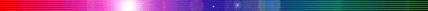 KMnO4
n° moli = 5.00 g /158.04 g mol-1 = 0.0316 mol
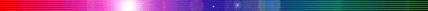 alcol benzilico
massa = 1.05 g/mL  2.00 mL = 2.10 g        mol = 2.10 g / 108.13 = 0.0194
H2SO4
massa di 1 L  1.840 g/mL  1000 mL/L = 1840 g
di cui acido puro 1840 g  98/100 = 1803 g
mol = 1803 g/ 98.078 = 18 moli/L = M
In 10 mL  di soluzione sono contenute: 
18 mol : 1000 mL = x mol : 10  mL          
x = 0.18 mol di H2SO4 
H2SO4 viene considerato biprotico per cui si formano 0.36 moli di H+
5C6H5CH2OH + 4MnO4-  +  12H+      5C6H5COOH + 4Mn2+ + 11H2O
confronto tra rapporti in moli teoriche e reali
Si deve ragionare sul reattivo limitante alcol benzilico!!!
5C6H5CH2OH + 4MnO4- + 12H+    5C6H5COOH + 4Mn2+ + 11H2O
mol iniz. 0.0194           0.0316    0.36
mol acido benzoico teoricamente prodotto sono = mol di alcol benzilico iniziale =  0.0194 
Pari a 0.0194 mol  122.12 g mol-1  = 2.37 g.
resa % della sintesi
(0.72 g / 2.37 g)  100 =  30 %
Il prodotto ottenuto viene successivamente sottoposto a purificazione tramite la tecnica di ricristallizzazione caldo-freddo e poi asciugato in essiccatore sotto vuoto.
Alla fine si ottengono 0.37 g di acido benzoico puro e anidro. Qual è la resa % dell’intera operazione?
resa % della sintesi
0.37 g / 2.37g  100 =  16 %